ГБОУ ДПО ЦПКС СПб
«Региональный  центр оценки качества образования 
и информационных технологий»
Курсовая работа за курс 
«ИКТ в практике работы учителя-предметника»
Электронные материалы для закрепления и контроля знаний учащихся 9-го класса по поэме Н.В. Гоголя 
«Мертвые души»
Работу выполнила  слушатель группы р13.01.01 Малявина Надежда Леонидовна,  
учитель русского языка и литературы 

Преподаватель: Смирнова З. Ю.
Санкт -Петербург
2013
Выбери номер вопроса
Кому принадлежит?
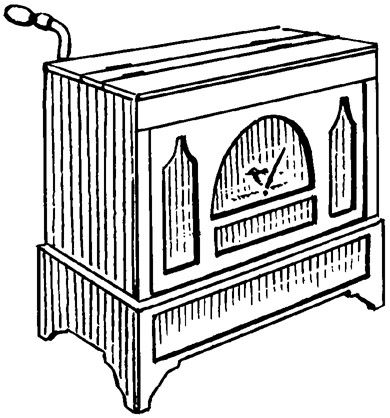 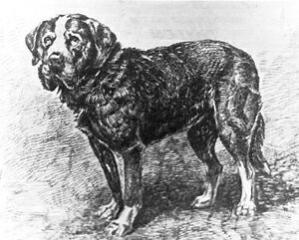 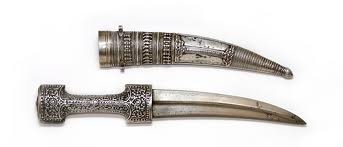 Чичиков
Собакевич
Ноздрев
Манилов
Плюшкин
=
Кому принадлежит?
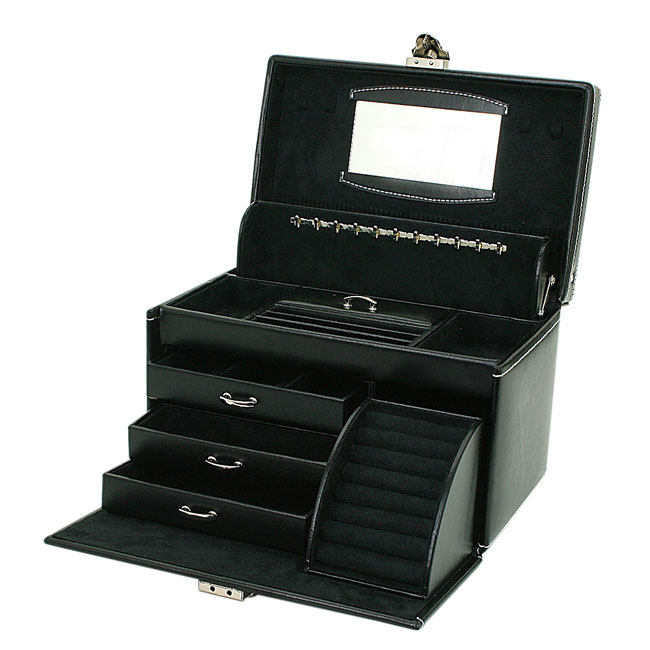 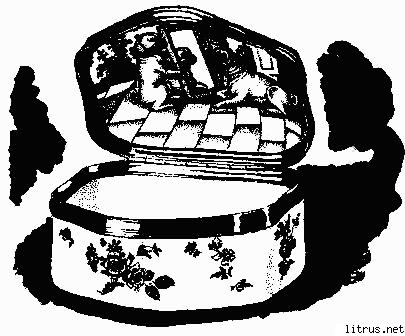 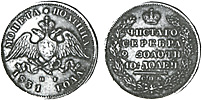 Манилов
Плюшкин
Ноздрев
Чичиков
Собакевич
=
Кому принадлежит?
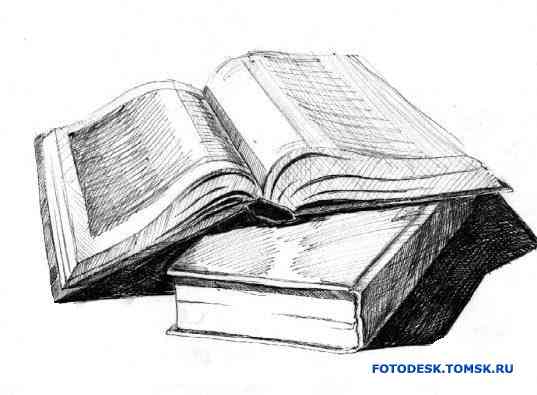 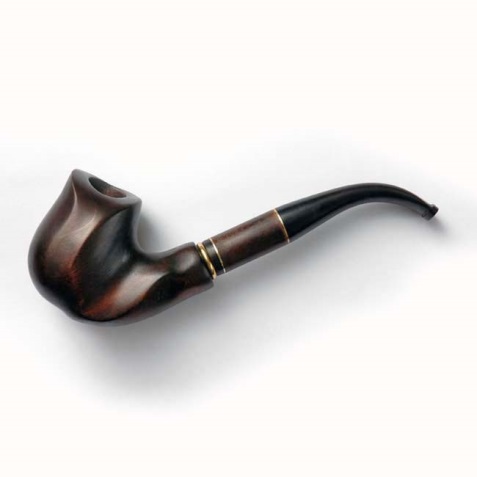 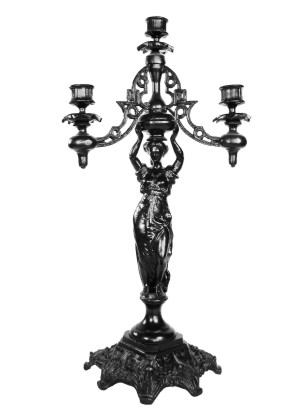 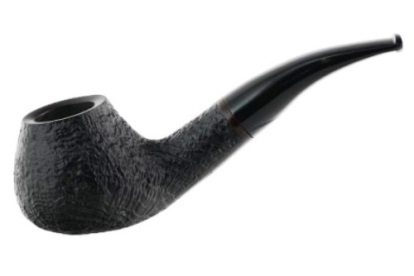 Ноздрев
Чичиков
Плюшкин
Манилов
Собакевич
=
Кому принадлежит?
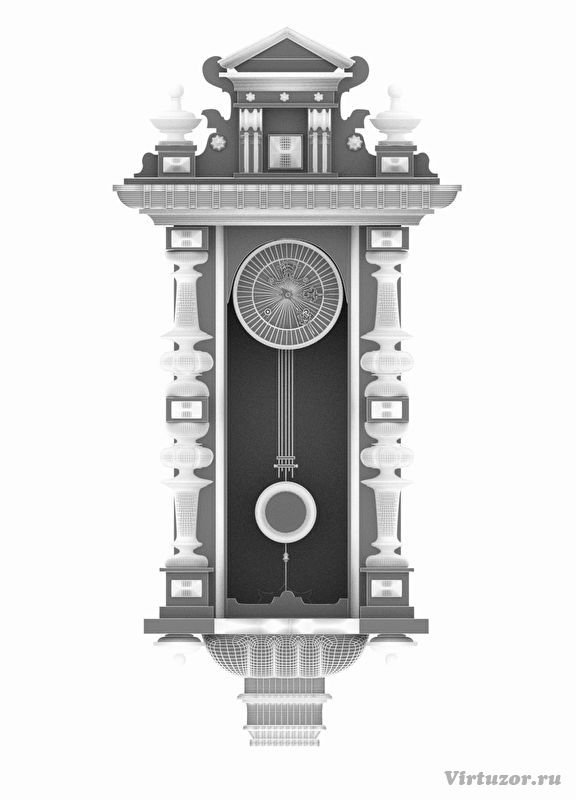 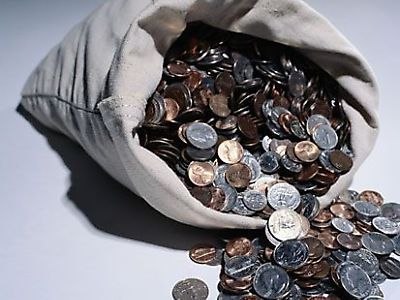 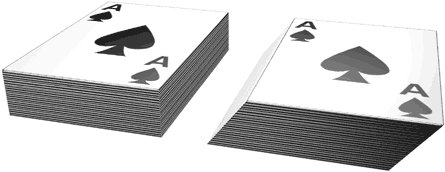 Чичиков
Коробочка
Манилов
Собакевич
Плюшкин
=
Кому принадлежит?
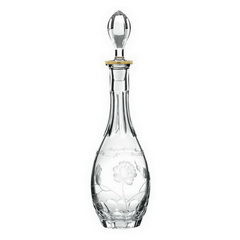 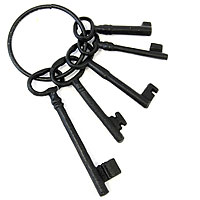 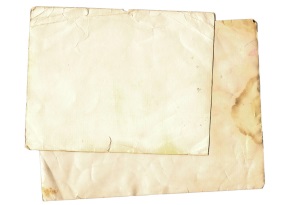 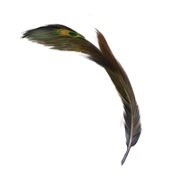 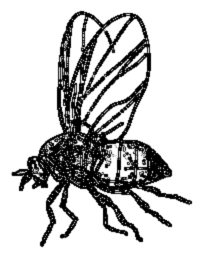 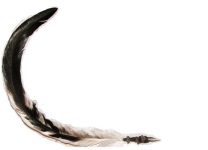 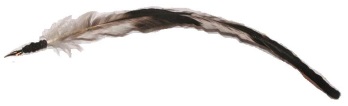 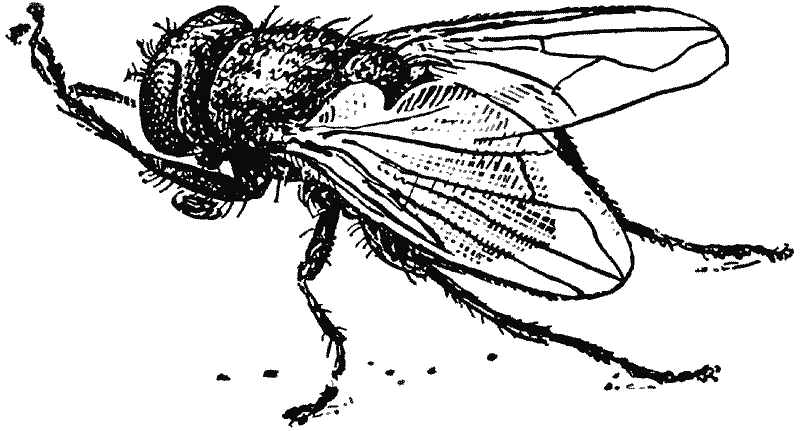 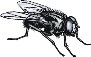 Ноздрев
Плюшкин
Чичиков
Коробочка
Манилов
=